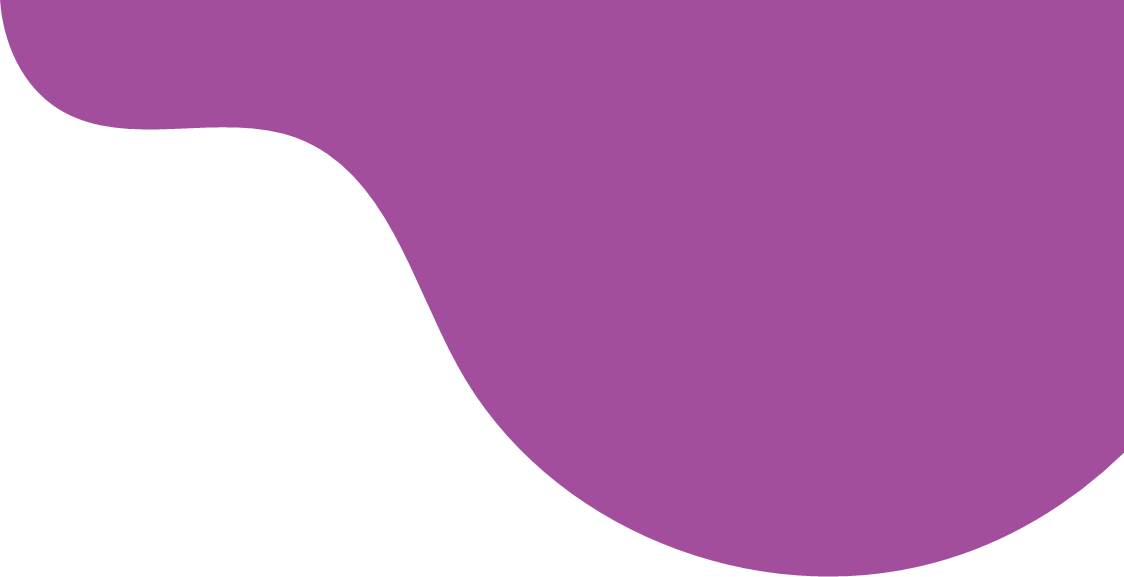 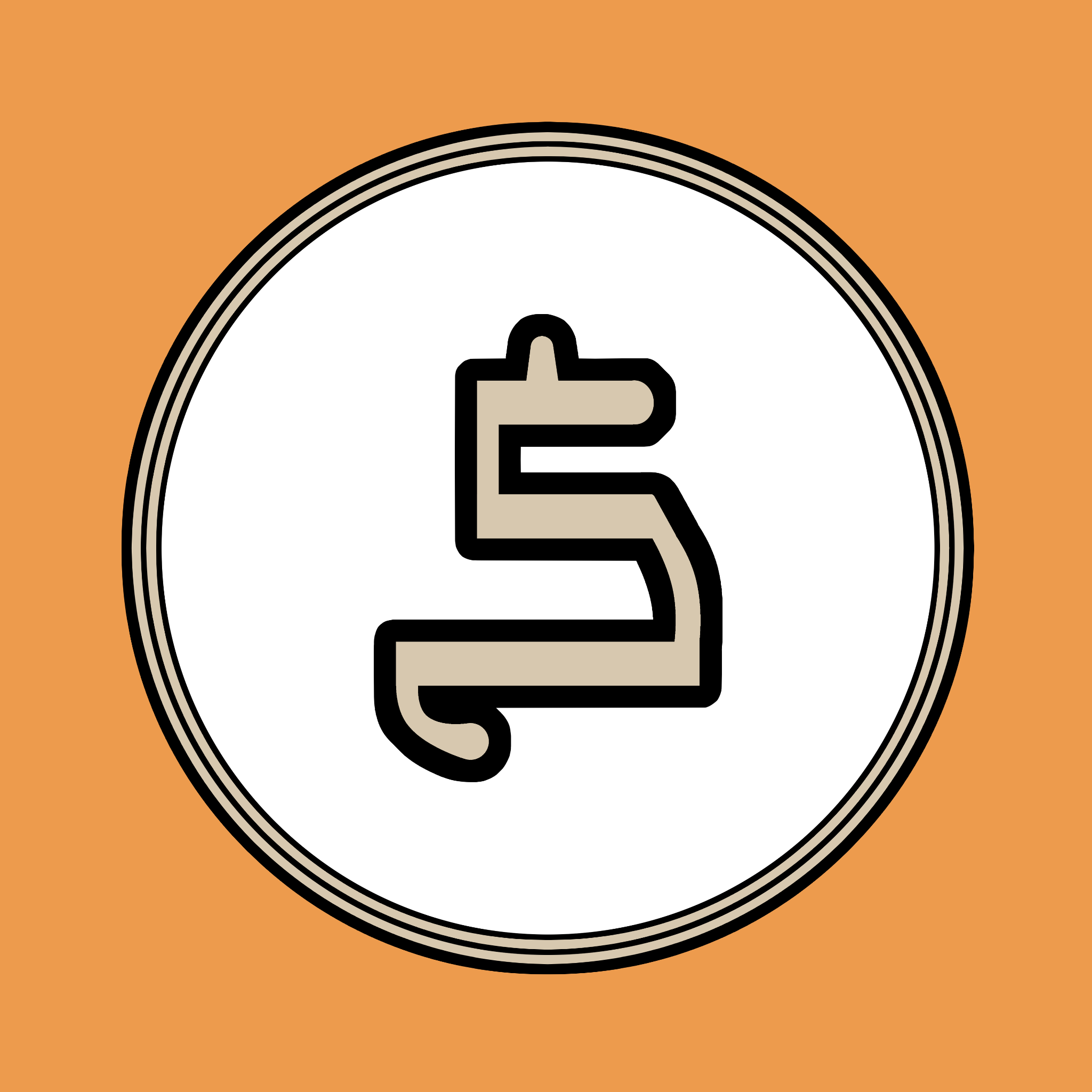 стигма
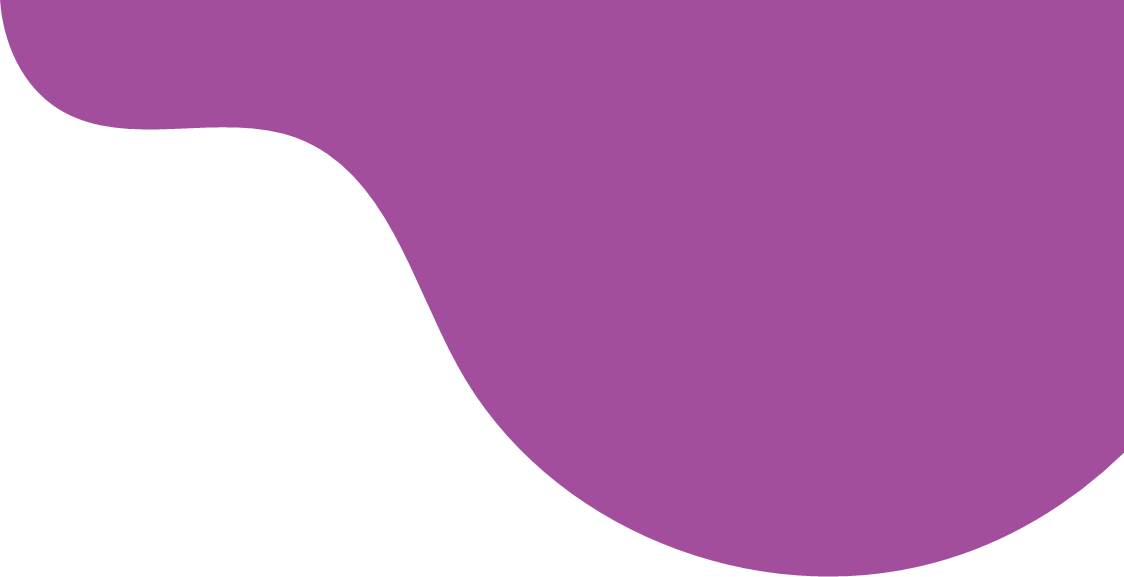 Приложение для отслеживания по геолокации друзей, знакомых, детей и работников
1
Проблематика
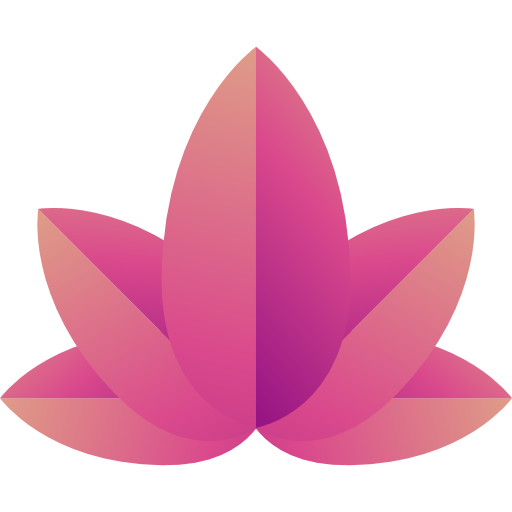 Уход лидера рынка
Бизнес сегмент
Потребительский сегмент
Владельцы малого и среднего бизнеса не уверен в качестве работы своих сотрудников
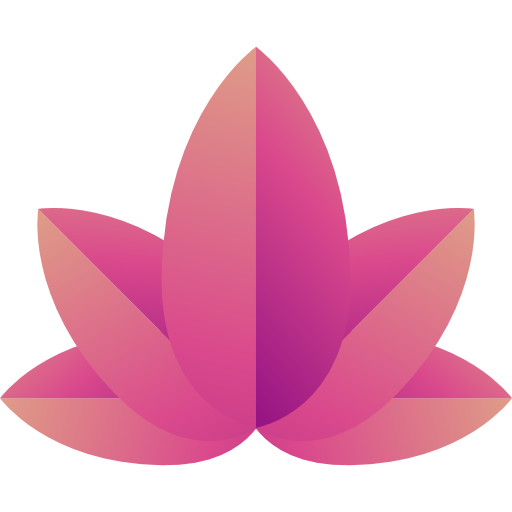 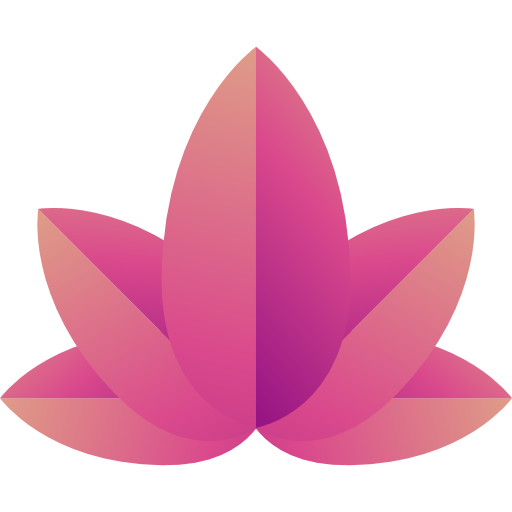 Люди не знают где находятся их друзья и семья
Желание знать местоположения сотрудника
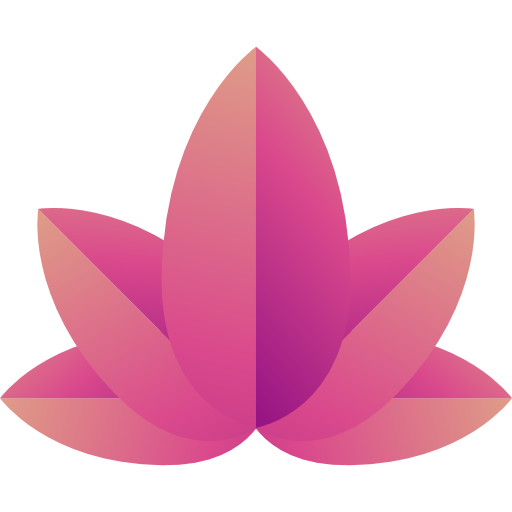 Уход с рынка главного конкурента
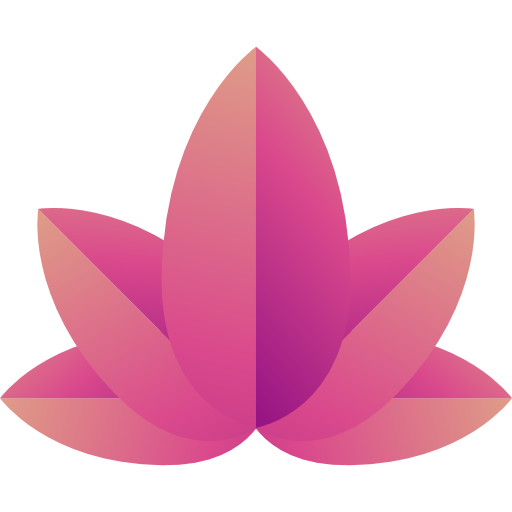 2
Решение
Бизнес сегмент
Потребительский сегмент
Приложение для просмотра местоположения друзей, знакомых, семьи
Приложение для отслеживания и проверки работы сотрудников
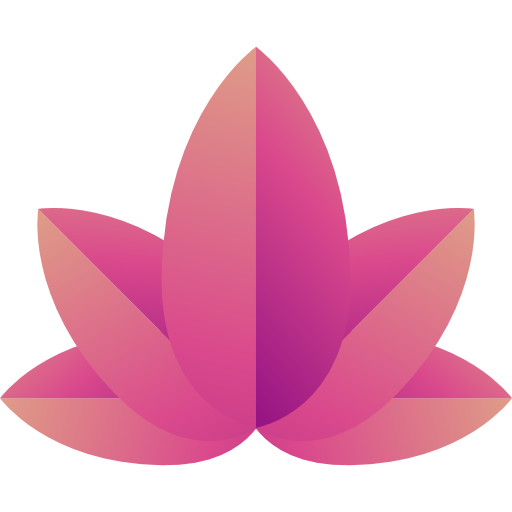 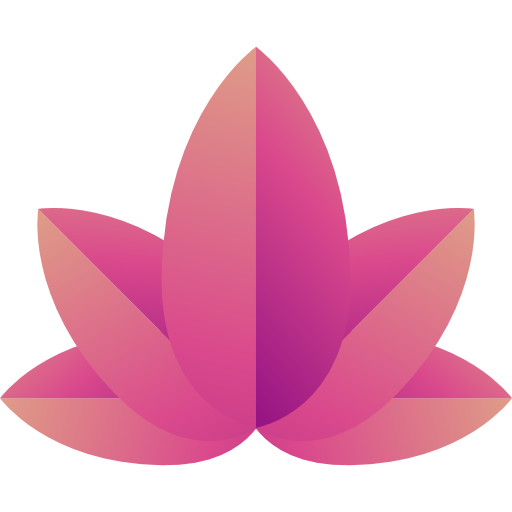 3
Целевая аудитория
Люди, которые хотят делится геолокацией с друзьями
Родители
Малый и средний бизнес
4
Конкуренты
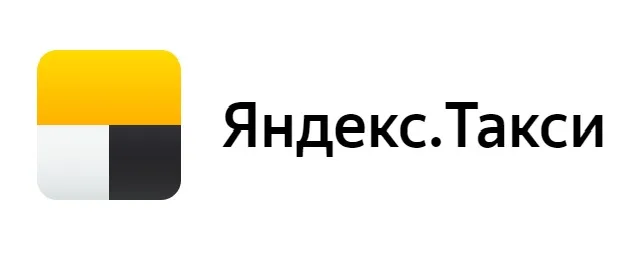 Стигма
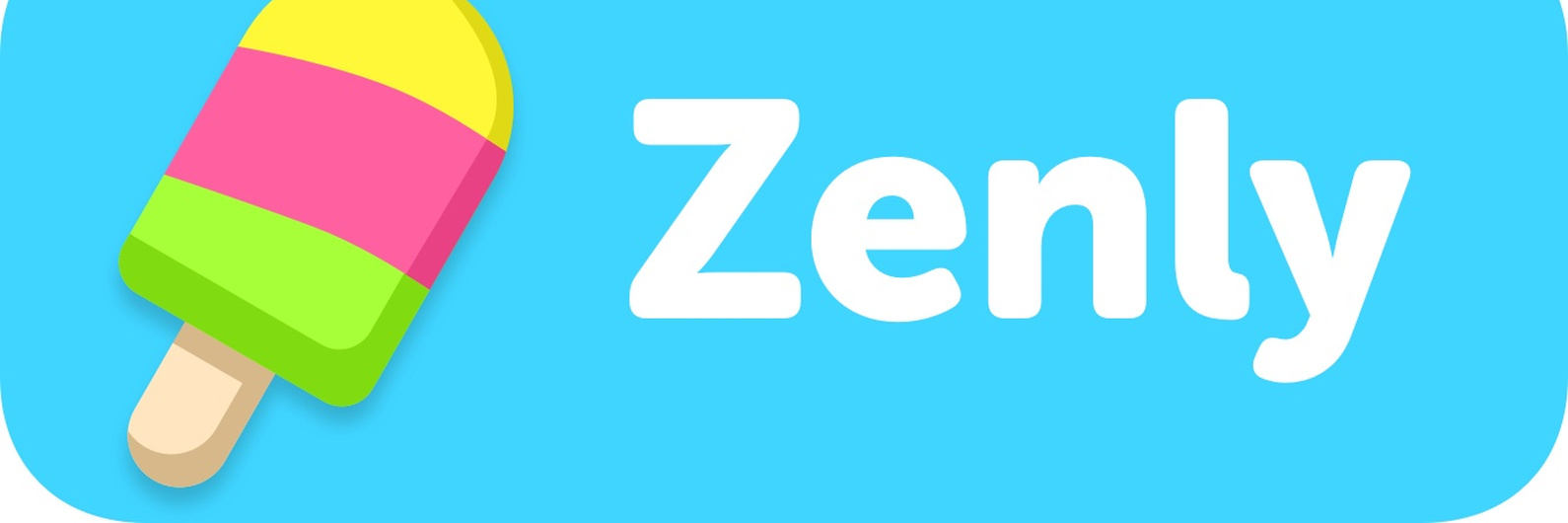 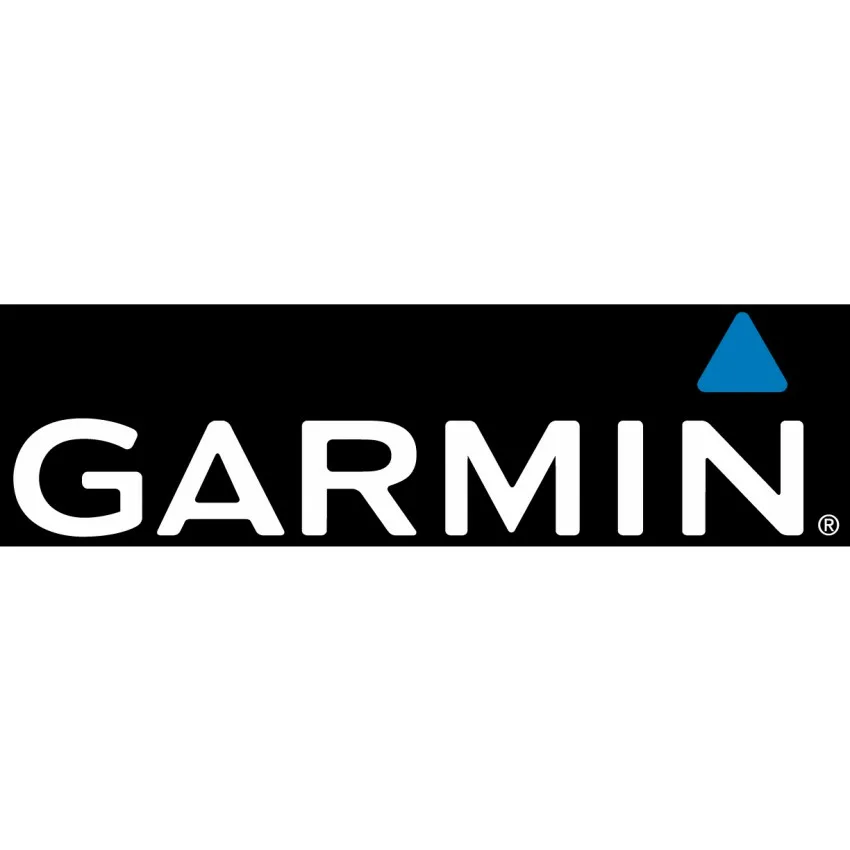 5
Преимущества
Точность геолокации на порядок выше чем у конкурентов
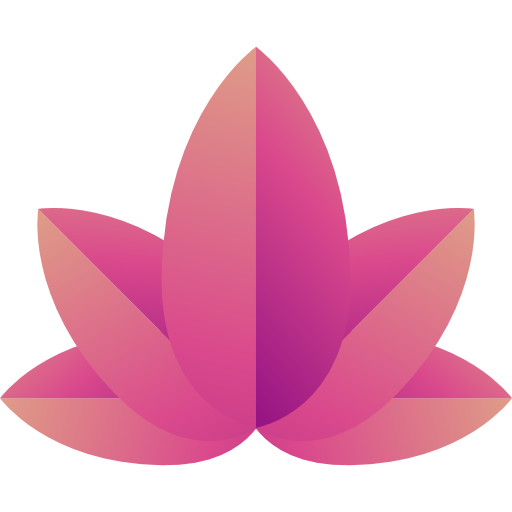 Низкая стоимость развёртывания у клиента
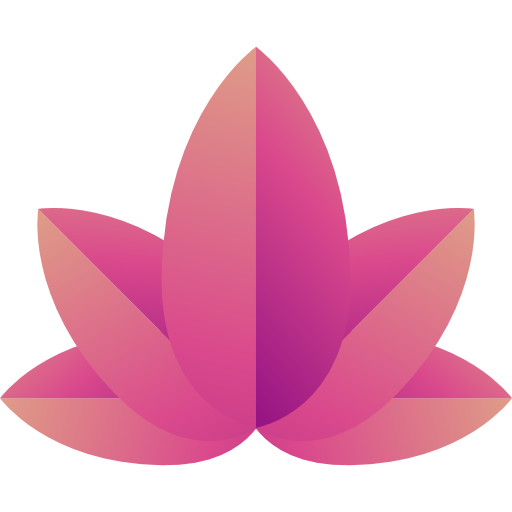 Большой функционал приложения в одном месте и автономность технологии
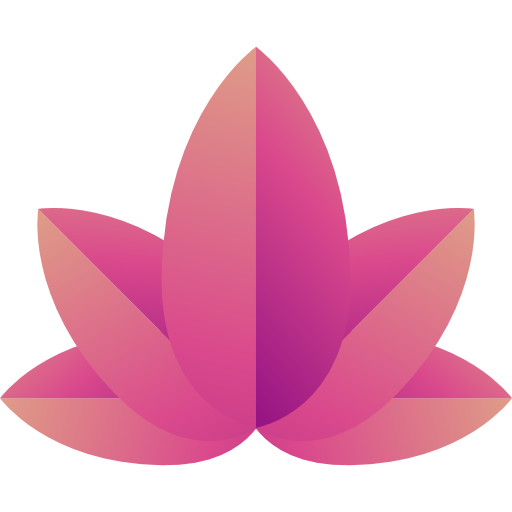 Огромные возможности применения технологии
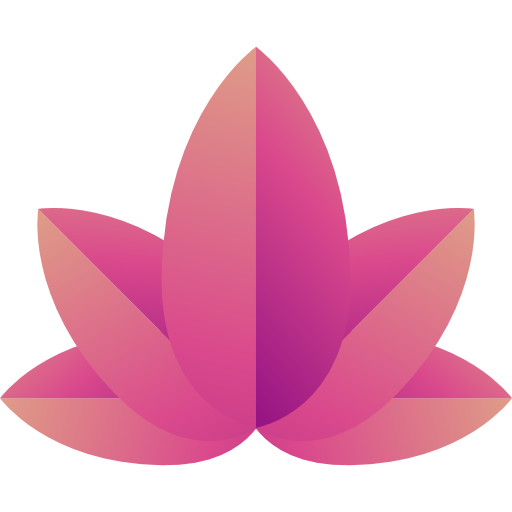 6
Функционал продукта
Вывод всей информации в удобном окне в приложении
Просмотр местонахождения пользователя
Высокая точность геолокации даже в режиме оффлайн
7
Варианты распространения приложения
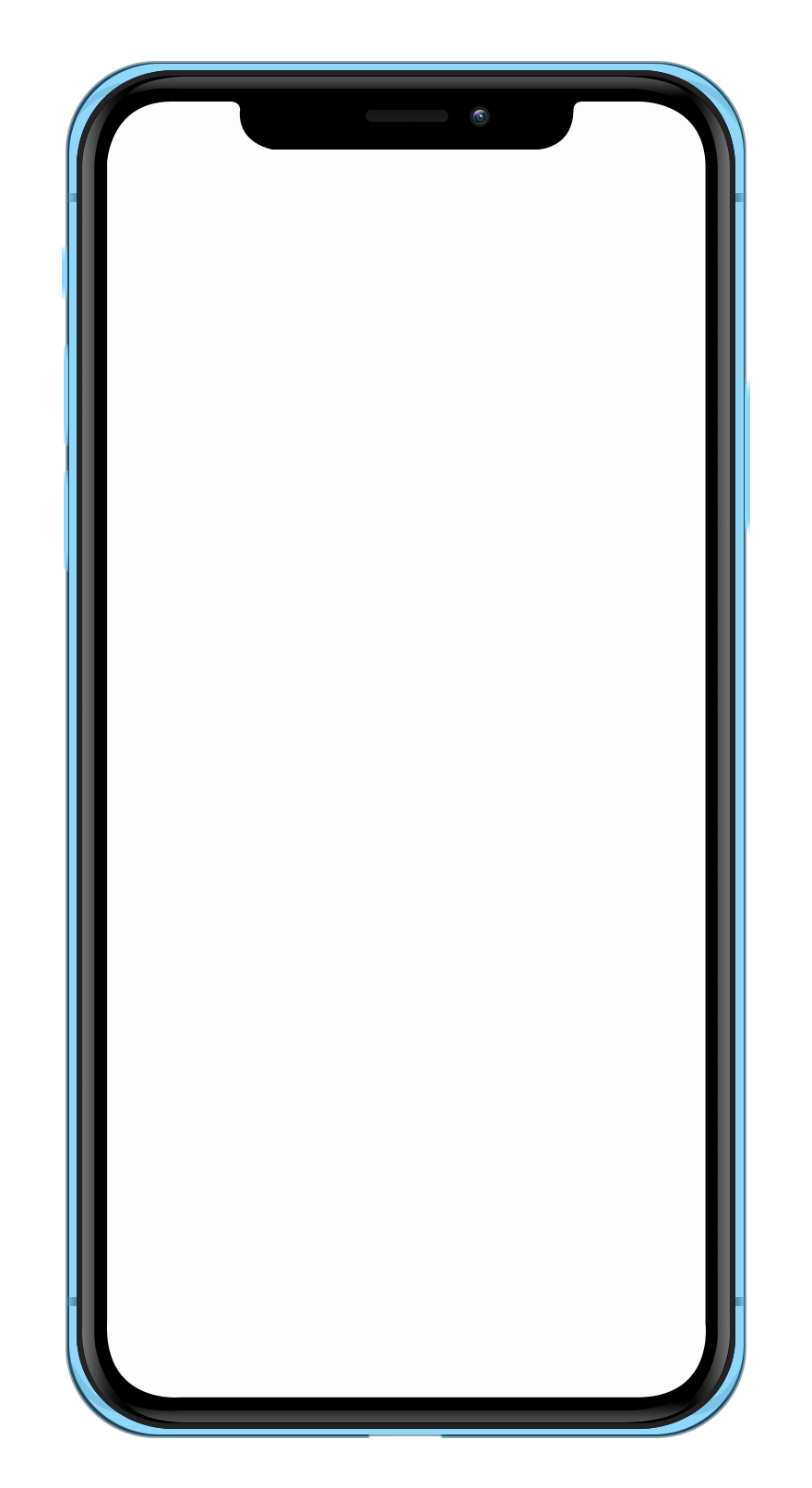 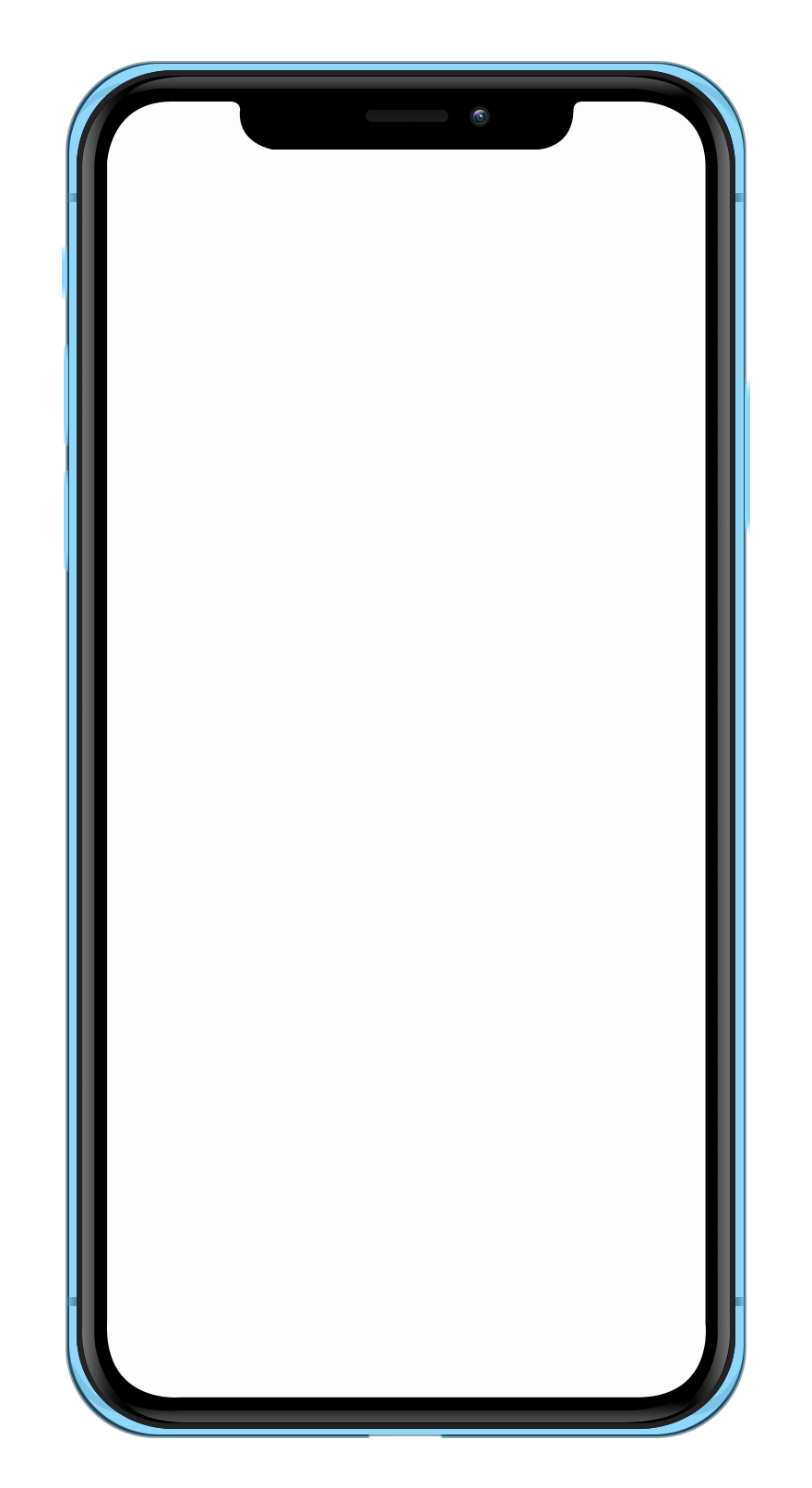 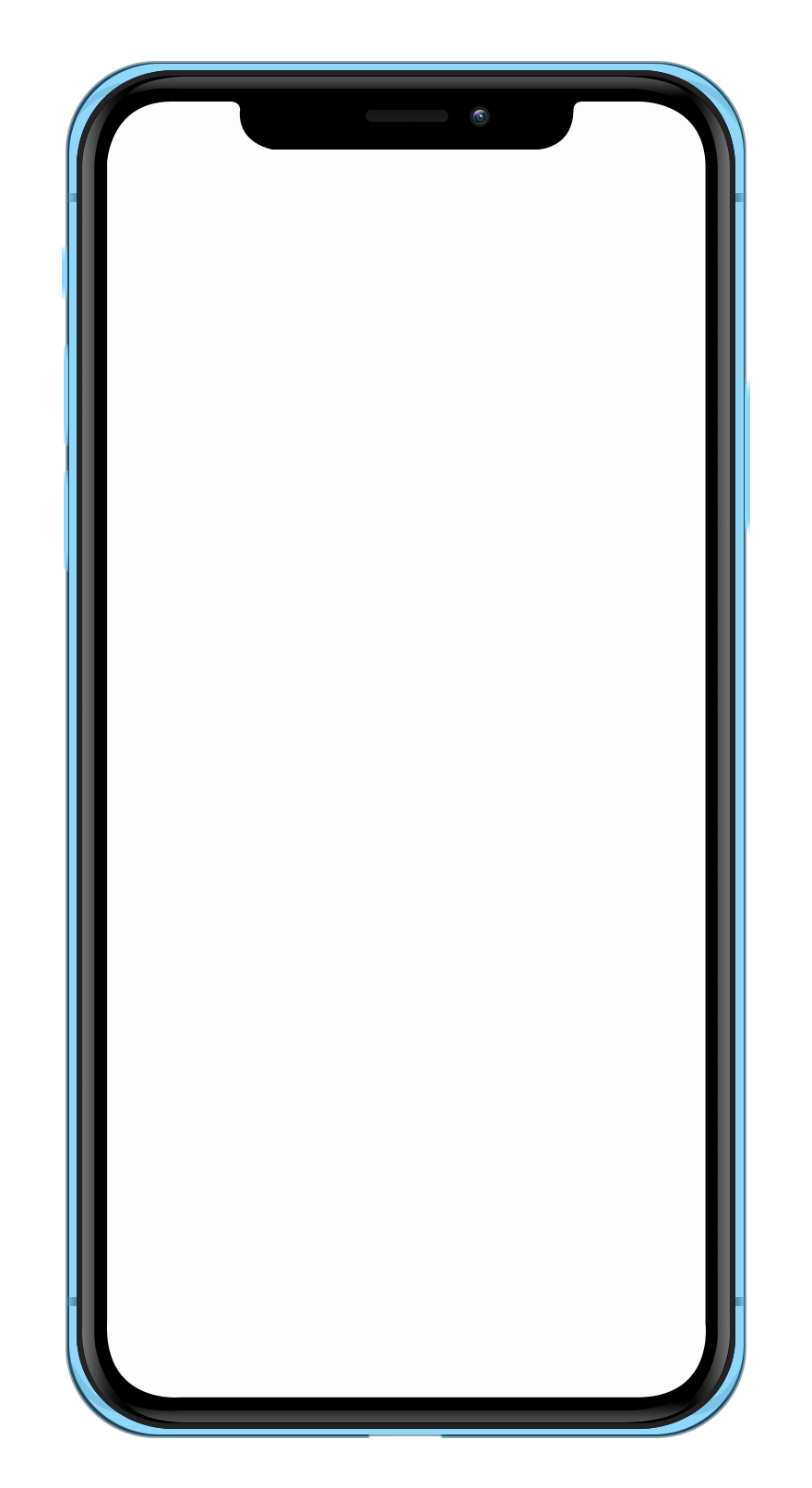 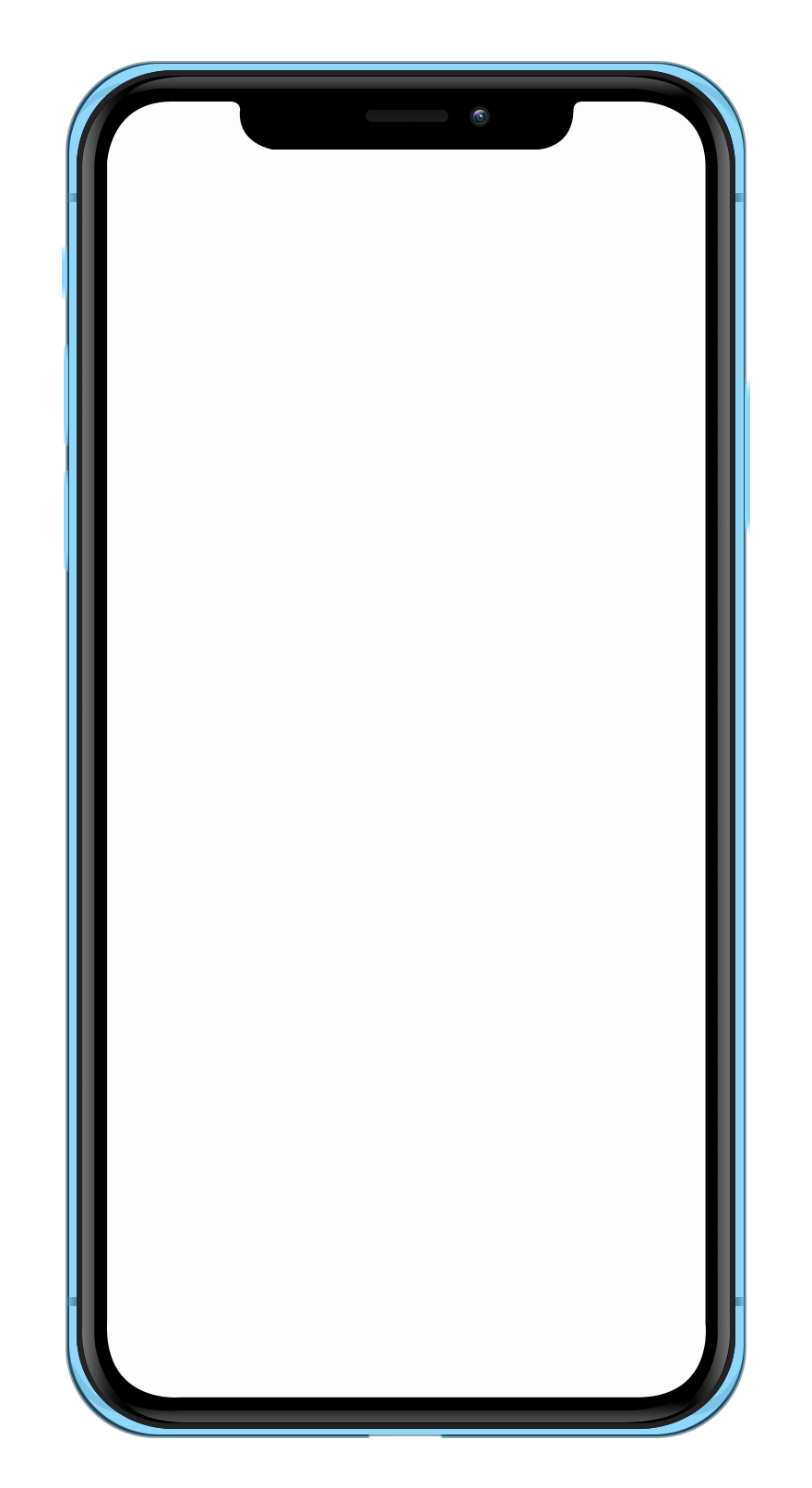 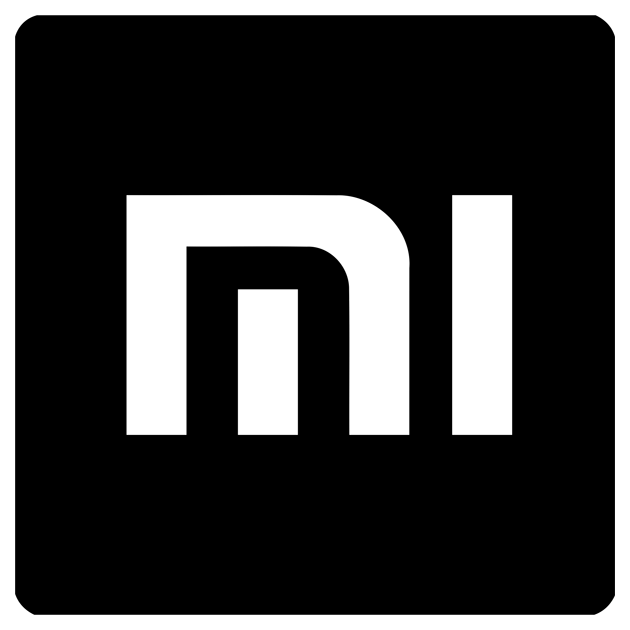 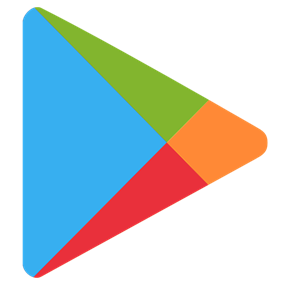 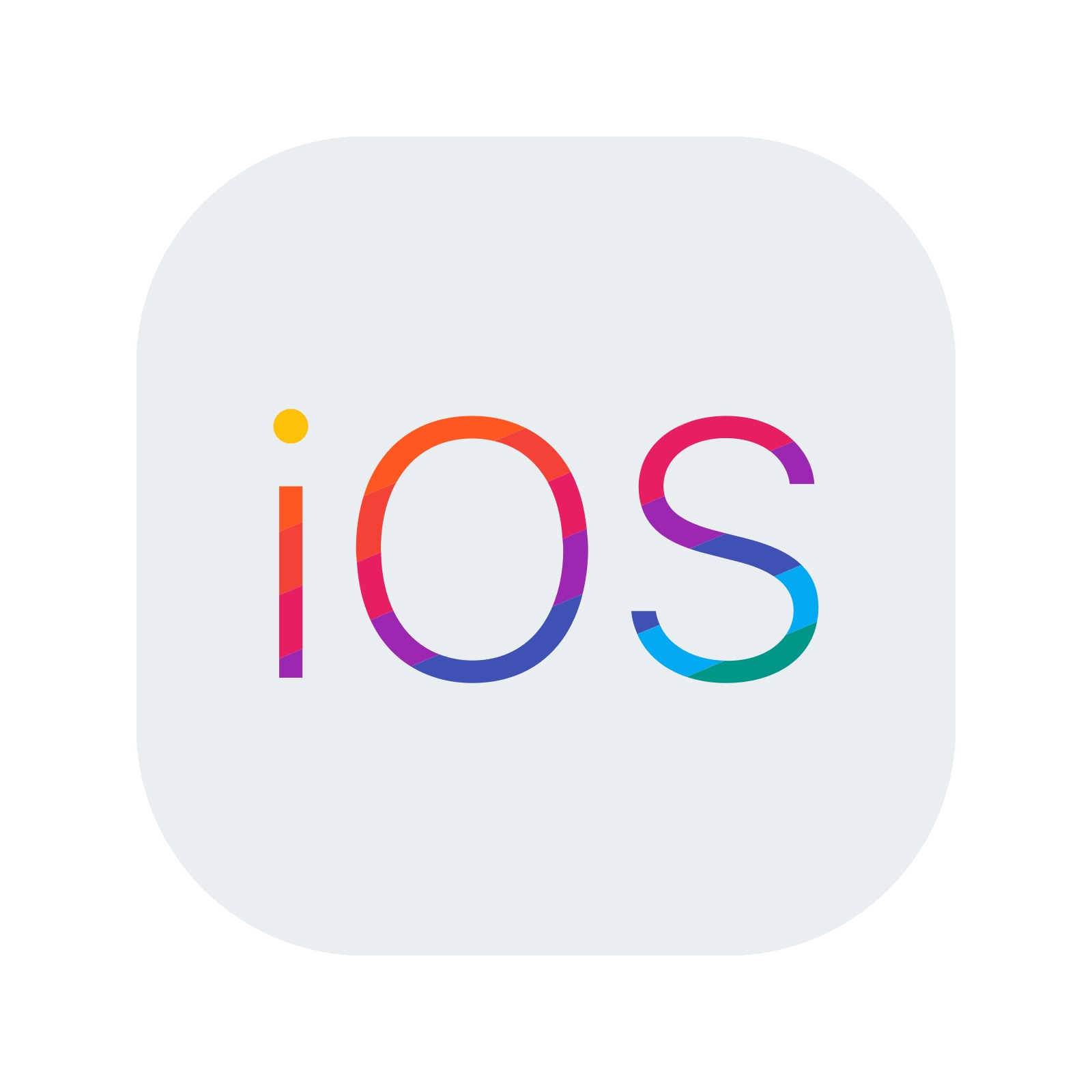 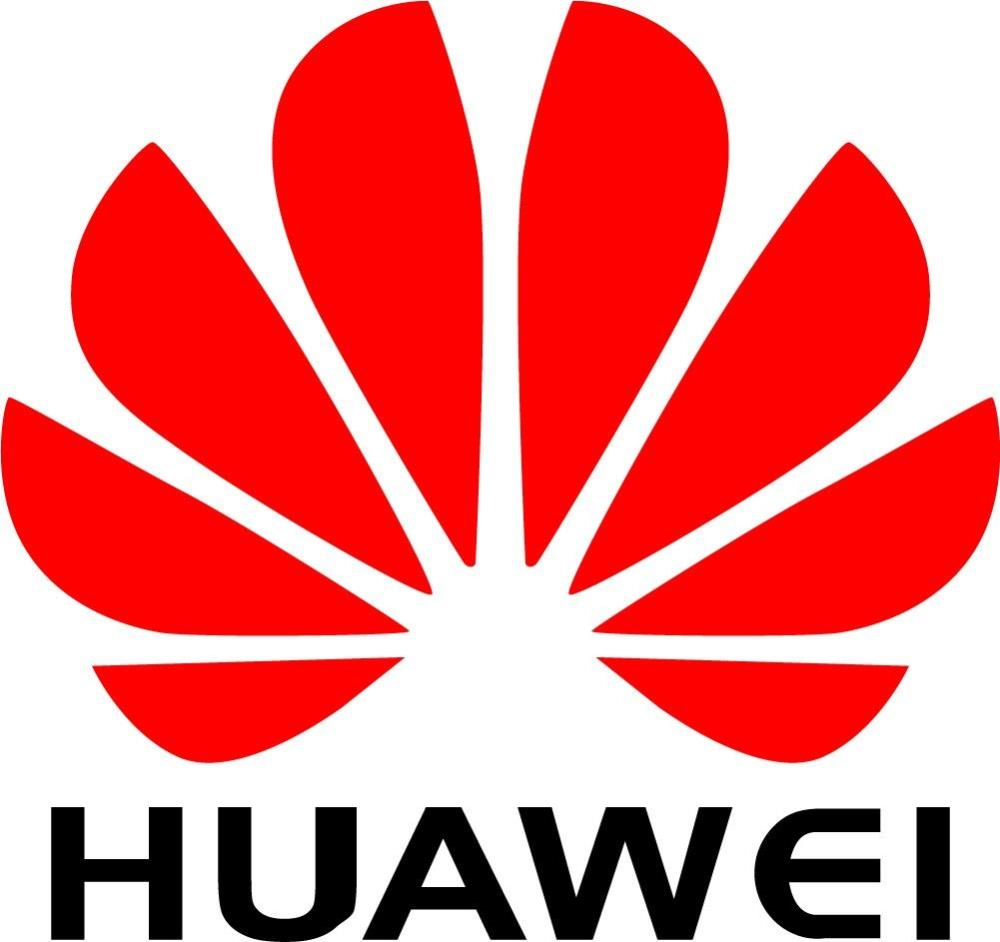 8
Средства для реализации
Время исполнения:
3 месяца
Точка безубыточности:
7 месяцев
9
Рынок
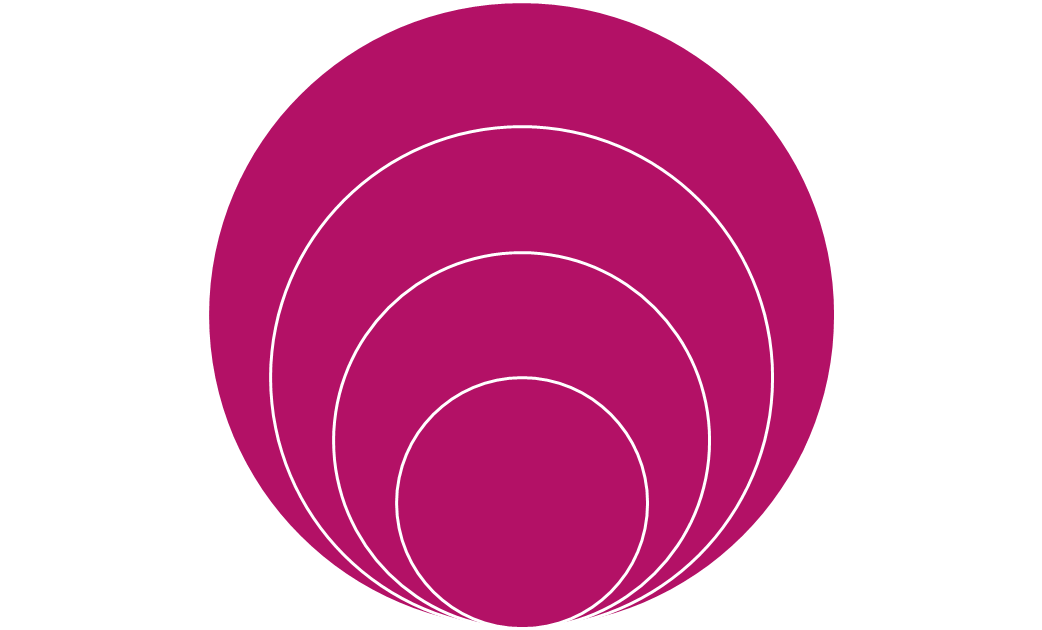 Владельцы малого и среднего бизнеса, пользователи ушедшего с рынка конкурента
17 млн человек
8 млн человек
Потенциальные пользователи
Платежеспособные пользователи
4 млн человек
1.7 млн. человек
Наши клиенты
11
Бизнес модель
Сервис для просмотра местоположения
Наличие встроенной рекламы
Free
Freemium
Premium
Сервисы для бизнеса
Отсутствие рекламы
10
Коммерциализация
Потребительский сегмент
Бизнес сегмент
Условно бесплатная модель (Монетизация контента внутри приложения)
Ограниченный функционал
Платная часть приложения, доступ по подписке
Функции, облегчающие проверку качества работы сотрудников
11
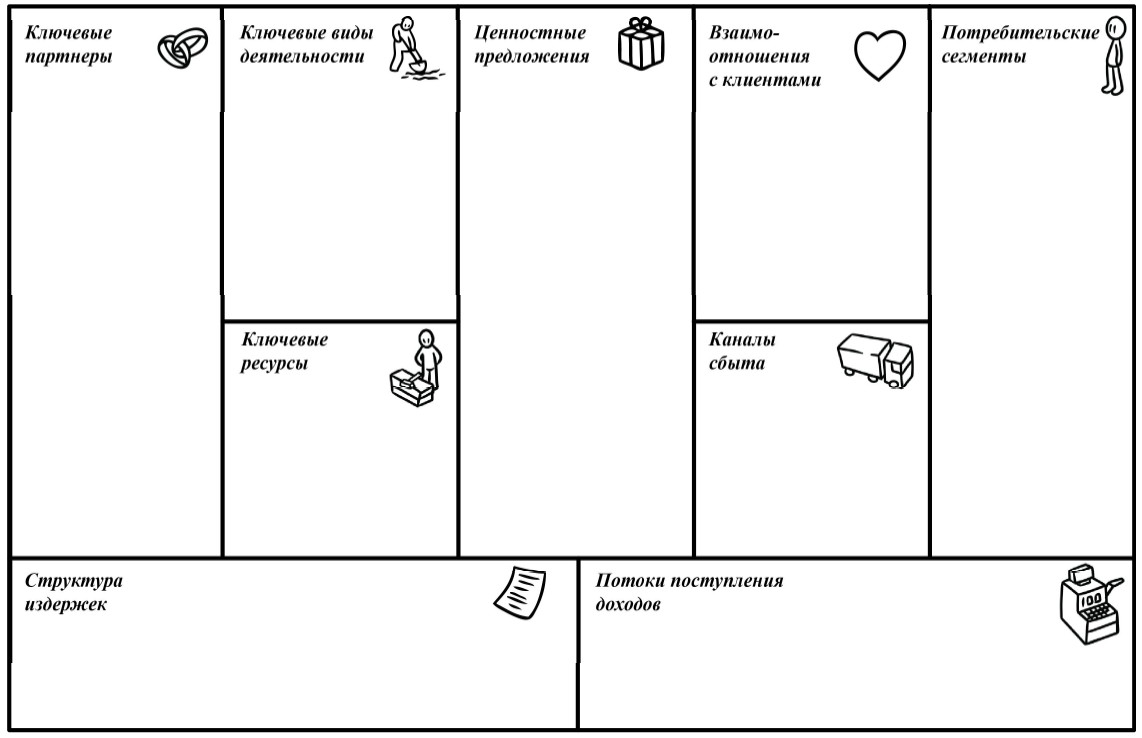 Производство продукта и технологии
Техническое обслуживание продукта
Продвижение продукта
Приложение для просмотра местоположения друзей, знакомых и семьи
Приложение для отслеживания и проверки работы сотрудников
Использование без интернета
Точность геолокации до 2 метров
Клиент пользуется бесплатной версией приложения, со встроенной рекламой
Клиент покупает подписку без рекламы и с расширенным функционалом
Малый бизнес и средний бизнес, который распространит наше приложение через сарафанное радио
Сервисы, которым необходима высокая точность геолокации (Яндекс.Такси)
А также ряд компаний, ушедших с рынка и предоставляющих уникальные услуги
(Импортозамещение)
Малый и средний бизнес, которому нужен бюджетный инструмент для проверки работы сотрудников
Родители, которым нужно следить за тем, где находится их ребёнок
Подростки, которые хотят знать, где находятся их друзья
Частные предприятия, в которых нужна систематизация и быстрое получение товара со склада с высокой точностью
Реклама через бизнесменов(Сарафанное радио)
Контекстная реклама у блогеров и на бизнес-форумах
Доступ к сервису ГЛОНАСС
Разработчики
Специалисты ИБ
Маркетолог
Затраты на разработку технологии, приложения и раскрутку
Затраты на зарплаты сотрудникам, для поддержания и обновления технологии
Подписка
Рекламные интеграции внутри приложения